Mengelola Risiko Lembaga Keuangan Mikro
Risiko
kemungkinan bahwa 
beberapa peristiwa yang tidak menguntungkan akan terjadi
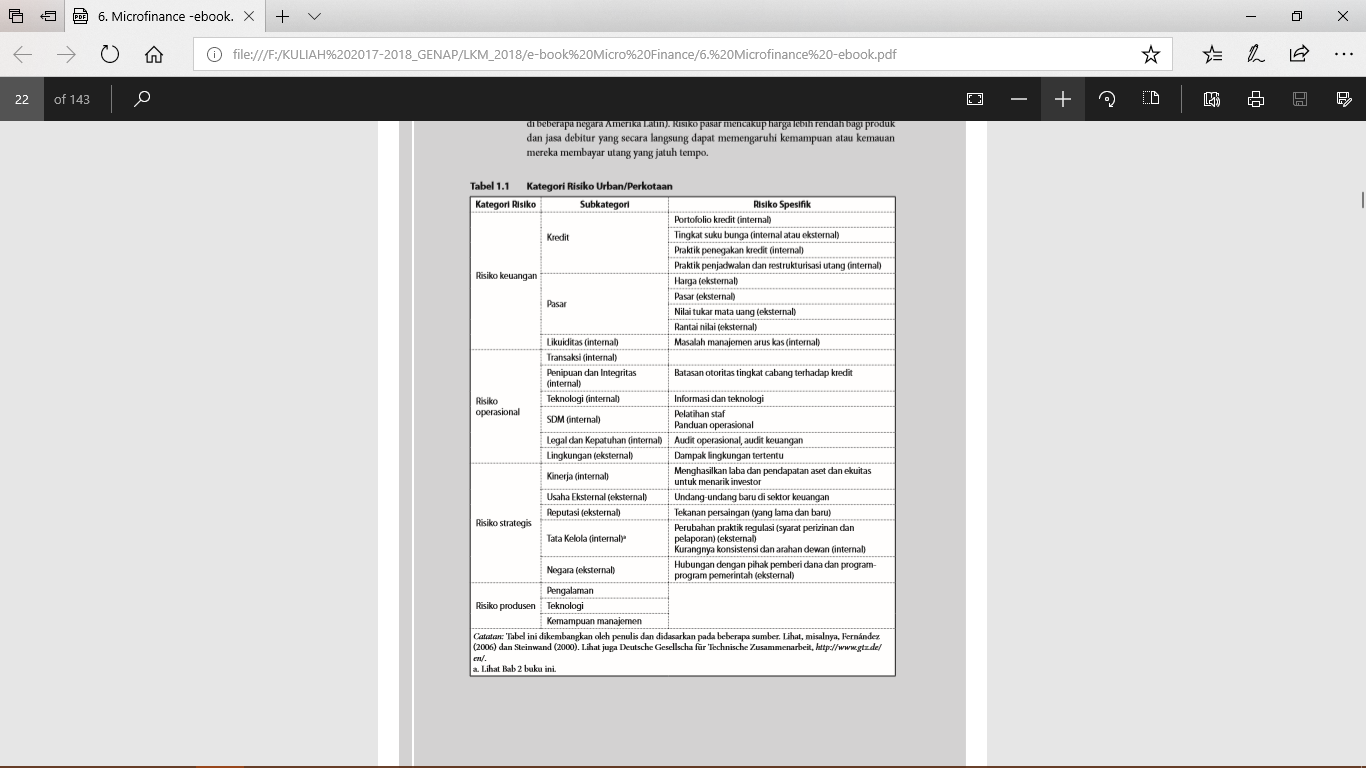 Risiko
RISIKO LIKUIDITAS
Kekurangan dana untuk pengeluaran atau pinjaman sekarang dan yang akan datang.
Risiko likuiditas bisa timbul sebagai akibat dari strategi kredit yang over-agresif, rendahnya tingkat pembayaran, variasi permintaan musiman (seperti musim Natal atau siklus tanam dan panen), atau pengeluaran-pengeluaran yang tak terantisipasi.
Menghadapi risiko ini
LKM biasanya menyimpan cadangan antara 15–20 persen dari asetnya dalam bentuk tunai dan aset jangka pendek.
Cadangan lembaga keuangan lain (yang menjaga level likuiditas antara 5–10 persen), cadangan LKM ini tergolong tinggi, tapi jumlah tersebut memungkinkan adanya fleksibilitas jangka pendek.
RISIKO OPERASIONAL
risiko operasional meliputi risiko kerugian melalui kesalahan proses internal, karyawan yang kurang terlatih, dan sistem informasi yang tidak memadai.
Panduan operasional, deskripsi tugas yang jelas untuk posisi kunci, rotasi pejabat kredit, sistem checks and balances (misalnya pemisahan beberapa tanggung jawab), serta audit internal dan eksternal, seluruhnya berkontribusi terhadap sistem operasional yang baik dan berperan penting terhadap pengelolaan risiko.
RISIKO STRATEGIS
Risiko strategis mencakup pilihan-pilihan dan perubahan-perubahan jangka panjang dalam lingkungan bisnis.
Risiko strategis bisa meliputi strategi bisnis yang tidak tepat, pengenalan produk yang lebih berisiko, keputusan penentuan lokasi kantor cabang, pilihan aliansi strategis, dan perubahan struktur pasar (disebabkan oleh pendatang, undangundang, dan regulasi baru).
Risiko-risiko besar yang dihadapi LKM
Risiko-risiko yang dianggap terbesar adalah 
Pemilihan nasabah, 
Risiko produk, 
Komposisi portofolio, serta 
Pemrosesan kredit dan manajemen informasi.
RISIKO PEMILIHAN NASABAH
Pemilihan nasabah bisa dianggap merugikan ketika LKM menyetujui pemberian kredit kepada nasabah yang berisiko karena kurang lengkapnya informasi. Hal ini bisa memicu terjadinya penurunan kualitas portofolio karena nasabah-nasabah yang berisiko tinggi tidak dapat atau tidak akan membayar utangnya.
Risiko Produk
Jumlah pinjaman maksimum dan minimum 
Masa tenggang  
Jatuh tempo pinjaman 
Suku bunga efektif 
Jadwal pembayaran (pembayaran bulanan atau musiman) 
Persyaratan jaminan 
Mata uang pinjaman
Pilihan desain produk yang salah dapat menimbulkan bencana karena tidak cocok dengan budaya lokal dan keterbatasan nasabah LKM
Komposisi Portofolio
Jenis kredit dalam portofolio LKM dapat membuat atau menyeimbangkan risiko yang melekat dalam pemberian pinjaman kepada usaha informal.
Pemahaman tentang risikonya akan memberikan arahan mengenai provisi dan cadangan kerugian kredit yang memadai. Cadangan tersebut adalah mekanisme yang berguna dalam manajemen risiko.
sebuah portofolio yang terdiri atas pinjaman jangka pendek bernilai kecil untuk debitur pedesaan bisa bersifat sensitif terhadap kekeringan, penyakit tanaman dan hewan, banjir, dan angin badai. Pemogokan transportasi perkotaan, protes, dan banjir akibat hujan lebat adalah contoh risiko portofolio perkotaan. Dalam kedua kasus tersebut, manajemen pinjaman jatuh tempo yang tidak memadai dapat membahayakan LKM.
Mempertahankan provisi kerugian pinjaman yang memadai akan memungkinkan LKM untuk menutup kemungkinan kerugian. Ini biasanya dilakukan dengan membuat cadangan berdasarkan jangka waktu pembayaran yang terlambat. Sebagai contoh, sebuah LKM dapat membentuk cadangan sebesar 25 persen dari saldo pinjaman dengan pembayaran jatuh tempo 30 sampai 60 hari; 50 persen dari saldo pinjaman dengan pembayaran jatuh tempo 61 sampai 90 hari; dan 100 persen dari saldo pinjaman yang memiliki tunggakan pembayaran lebih dari 90 hari. Akhirnya, kebijakan penghapusan (write-off) memainkan peran komplementer terhadap provisi dan cadangan kerugian pinjaman; praktik yang lazim adalah dengan menghapuskan pinjaman yang sudah lebih dari 180 hari tertunggak.
Risiko Produsen
Pada banyak kasus, bisnis mikro juga sangat bergantung pada lingkungan nasabah, daripada mengembangkan hubungan jangka panjang dengan nasabah-nasabah lembaga. 
Skala usaha mereka sangat terbatas, sehingga sering sulit memenuhi kebutuhan sekolah, universitas, dan rumah sakit. 
Banyak usaha mikro menggunakan desain usang dan bahan di bawah standar yang membatasi kemampuan mereka untuk mendapat banyak nasabah. 
Akhirnya, sebagian dari mereka tidak lagi dapat memberikan referensi karakter yang memadai dan catatan yang transparan untuk mengimbangi kurangnya jaminan fisik.
CREDIT ANALYSIS
‘The Process of determining a borrower’s ability to make timely repayments of a loan’
The Five “C”s of Credit Analysis
What is the Purpose of the Loan?
Who is the Borrower?
What are the Risks & Rewards?
What are the Repayment Sources?
Loan Purpose AnalysisThe Cash Cycle
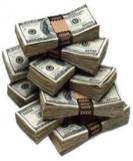 Cash
A/R
A/P
Inventory
Cash Conversion Cycle
(DSO)
+
(DSI)
-
(DPO)
Days Sales Outstanding 
(Receivables Turnover) =
(Receivables $)/
(Annualized Revenue $) * 365
Days of Supply Inventory 
(Inventory Turnover) =
(Inventory $)/
(Annualized COGS $) * 365
Days Payables Outstanding
(Payables Turnover)  =
(Payables $)/
(Annualized Mat’l Cost $) * 365
[Speaker Notes: Topic: Cash Conversion Cycle 

Definition: The CCC is measured by the time it takes to turn a dollar spent with a supplier into a dollar received from a customer.  Or it can be seen as the number of days of working capital an organization has tied up

By definition, there are three variables used to calculate CCC
Days Sales Outstanding (Receivables Turnover) = the average time it takes to collect receivables, plus
 Days of Supply Inventory (Inventory Turnover) = the average time it takes to convert raw materials to WIP to FG and transfer ownership, minus
 Days Payables Outstanding (Payables Turnover) = the average time it takes to pay suppliers

 Key Question?  Why is the CCC so important?  

Key Message: CCC indicates the funding required by a business to support its day-to-day operations.  A CCC of 50 days, for example, represents 50 days of funding required to pay suppliers and transform inventory into a sales, and collect on those sales

Secondary Message:
First, we must remember business operate on cash flow, as it is the life blood of any business, and not simply on accounting profits. Companies are valued using free cash flows and the health of a business is evaluated on its liquidity in addition to profit potential. 

Second, as with any business, our objective is to use the least amount of resources for the maximum gain in the shortest possible time. We commonly measure this in terms of return on investment, return on assets, but what is our return on cash flow?  The more efficient the CCC, the more efficient our use of working capital

Third, the CCC is a good “process” metric that can be used as an indicator of supply chain performance.  Multiple process outputs impact the inputs into CCC  
 It is often viewed as organizational metric, thus with focus on internal benefits.  However, inputs into the CCC span multiple supply chain partners drawing attention to interfaces between organizations within a supply chain.  
 Applying the CCC as a strategic supply chain metric helps develop or foster a supply chain cultural mindset to manage and optimize cash flow and not simply lowest unit cost.  Consider why CCC has been so overlooked yet so important.
 Very fragmented as many processes touch cash
 Lack of clear ownership and accountability
 Poor monitoring and control mechanisms
 General lack of awareness, knowledge and skills (the mesh between operational and financial)]
Stages in Credit Processing
The Loan Process
Loan Repayment
How will the loan repaid?
Primary Source
Will depend on the loan purpose
Secondary Source